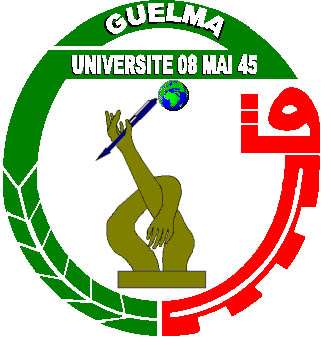 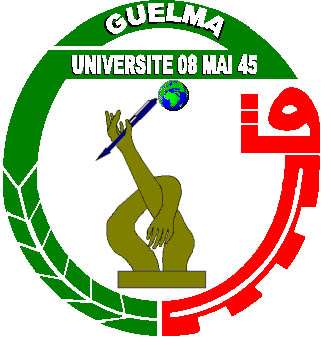 جامعة 8 ماي 1945 – ڨالمة
كلية العلوم الاقتصادية و  التجارية و علوم التسيير
قسم العلوم التجارية
السنة الثانية ليسانس : علوم تجارية
” محاضرات مقياس : اساسيات بحوث العمليات”
مسؤول المقياس : أ/ بنية محمد
الوحدة : المنهجية
المعامل : 2
الرصيد : 3
الامتحان النهائي : 60 %
الأعمال الموجهة : 40 %
محتوى البرنامج :
الفصل الأول :- البرمجة الخطية : مفهومها و تطبيقاتها.
الفصل الثاني :- حل البرنامج الخطي بيانيا.
الفصل الثالث :- حل البرنامج الخطي العام " طريقة السمبليكس ".
الفصل الرابع :- الثنائية أو البرنامج المرافق.
الفصل الخامس :- النقل.
الفصل الثاني : حل البرنامج الخطي بيانيا :
نعني بحل البرنامج الخطي إيجاد قيم المتغيرات التي تجعل دالة الهدف في أمثل قيمة لها، دون تجاوز حدود القيود، سواء كانت دالة الهدف في حالة تعظيم أو في حالة تدنية.
الطريقة البيانية : و هي شائعة الاستخدام فقط في البرامج التي تحتوي على متغيرتين على الأكثر.
طريقة السمبليكس أو طريقة الجداول : و هي طريقة عامة تستخدم مهما كان عدد متغيرات البرنامج.
و سوف نتطرق في هذا الفصل إلى الطريقة البيانية، و نخصص الفصل الموالي لطريقة السمبليكس.
الطريقة البيانية كما سبقت الإشارة إليه تستخدم فقط عندما يحتوي البرنامج على متغيرتين على الأكثر، و ذلك لصعوبة تصور المسألة على معلم يحتوي على أكثر من بعدين.
و يمكن استخدام الطريقة البيانية سواء في حالة التعظيم أو في حالة التدنية.
1 – حالة التعظيم :
لحل برنامج التعظيم بهذه الطريقة يتم اتباع الخطوات التالية  :
أ - تحول كل متراجحات القيود إلى معادلات.
ب - ترسم الخطوط المستقيمة لمعادلات الخطوة (أ) على معلم متعامد، تسمى المستقيمات المحصل عليها بالمستقيمات المولدة، و هي قد تشكل لنا على المعلم مضلع متعدد الرؤوس.
ج - تشطب المناطق التي لا تحقق القيود و هي توجد إلى يمين المستقيم في حالة كون القيد أقل من و إلى يساره في حالة القيد أكبر من.
د - تحدد المنطقة التي تحقق جميع القيود و هي في الغالب تشكل مضلع متعدد الرؤوس.
ه - نجعل دالة الهدف معدومة أي نساويها إلى الصفر، و نرسم مستقيمها على نفس المعلم، يمر هذا المستقيم من نقطة البدء، نسمي هذا المستقيم المستقيم ∆.
و - نحرك المستقيم ∆ بصفة متوازية اتجاه رؤوس المضلع المحصل عليه من المستقيمات المولدة بموجب الخطوة (د)، و تكون النقطة التي تحقق أكبر قيمة للدالة الاقتصادية (دالة الهدف) هي آخر نقطة يصل إليها المستقيم ∆ عند سحبه إلى أعلى بشكل مواز لأصله، و هي نقطة حاصلة من تقاطع عدة مستقيمات مولدة.
ل - نجد قيم الأزواج المرتبة لهذه النقطة، و ذلك إما هندسيا بإنزال شاقول من هذه النقطة على المحور الأفقي فنحصل على قيمة المتغيرة الأولى، و نمد من هذه النقطة أيضا مستقيما موازيا للمحور الأفقي فيتقاطع مع المحور العمودي عند نقطة هي قيمة المتغيرة الثانية، أو جبريا بإيجاد الحل المشترك لمعادلات المستقيمات المتقاطعة فنحصل على قيمة المتغيرتين.
م - في حالة ما إذا لم نتمكن من تعيين هذه النقطة بدقة لوجود عدد من النقاط المتجاورة أو المتوازية التي يقترب منها المستقيم ∆، فإننا نجد الأزواج المرتبة لكل تلك النقاط و نعوضها في دالة الهدف، و نأخذ النقطة التي تعطي أكبر قيمة لها.
ن - نعوض قيمتي المتغيرتين المحصل عليهما في دالة الهدف، فنحصل على القيمة العظمى لهذه الدالة.
ملاحظة : 
في حالة عدم التمكن من تحديد آخر نقطة يصل إليها المستقيم ∆، بسبب عدم التمكن من تمييزها، نجد قيم المتغيرات عند النقاط المشتبه فيها ثم نعوضها في دالة الهدف، و نأـخذ النقطة التي تعطي أعظم قيمة للدالة الاقتصادية.
مثال : أوجد حل للبرنامج التالي باستخدام الطريقة البيانية :
إيجاد حل لهذا البرنامج نتبع الخطوات التالية :
أ - نستخرج المستقيمات المولدة و ذلك بتحويل المتراججات إلى معادلات كما يلي :
ب - على معلم متعامد نرسم هذه المستقيمات، و يكفي لذلك أن نجد نقطتين يمر بهما كل مستقيم، ثم نصل بينهما لنحصل على الشكل أدناه :
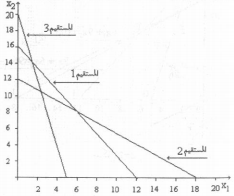 ج - على نفس المعلم نرسم المستقيم ∆ و هو المستقيم المحصل عليه عند وضع الدالة الاقتصادية في أدنى قيمة لها و هي : Z=0  أي :
المستقيم ∆ يمر من النقطتين :
و يكفي تحديد نقطة واحدة فقط لكونه يمر إلزاما بنقطة المبدأ.
بعد رسم المستقيمات المولدة نشطب المناطق التي لا تحقق جميع القيود كما يظهر في الشكل الموالي :
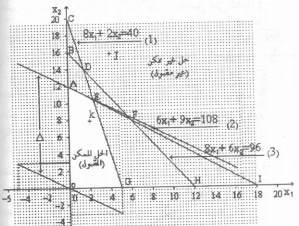 من خلال الشكل نلاحظ أن أية نقطة توجد إلى يمين المستقيم (1) لا تحقق القيد، فلو أخذنا النقطة j على سبيل المثال حيث : x1=4 و x2=16 لوجدنا أن :
فالقيد إذن غير محقق على اليمين، لكن أية نقطة على يسار المستقيم (1) فهي تحقق القيد، فلو أخذنا النقطة k على سبيل المثال حيث : x1=2 و x2=8 لوجدنا أن :
فالقيد إذن محقق، و ظهر هناك فرق في الطاقة بقيمة 8 وحدات، و من جهة أخرى فإن أية نقطة على طول المستقيم (1) تحقق القيد بالتمام أي تحقق المساواة، و هي بذلك تستنفذ كل الطاقة المتاحة.
بتطبيق نفس المبدأ نجد أن كل المناطق الموجودة على يمين المستقيمات (1)، (2) و (3) لا تحقق القيود، بينما كل المناطق التي هي على يسار كل مستقيم فهي تحقق القيد، و بمعنى آخر فإن أية نقطة على المستقيم (1) أو على يساره تحقق متراجحة القيد و أي نقطة على يمينه لا تحقق تلك المتراجحة.
و أية نقطة على المستقيم (2) أو على يساره تحقق متراجحة القيد و أي نقطة على يمينه لا تحقق تلك المتراجحة، و بالمثل فإن أية نقطة على المستقيم (3) أو على يساره تحقق متراجحة القيد و أي نقطة على يمينه لا تحقق تلك المتراجحة.
كما أن قيد عدم السالبية يجعل كل المناطق التي هي أدنى من المحور الأفقي و كل المناطق التي هي إلى يسار المحور العمودي مرفوضة، و بالتالي فإنه لا توجد سوى منطقة واحدة هي التي تحقق جميع القيود آنيا (في نفس الوقت)، و تشمل جميع النقاط الموجودة داخل المنطقة OAEG أي (المنطقة غير المشطبة) و تسمى هذه المنطقة بمنطقة الحلول الممكنة أو منطقة الحلول المقبولة.
عند تحريك المستقيم ∆ إلى الأعلى نجد أن آخر نقطة يصلها في منطقة الحلول المقبولة هي النقطة E و بالتالي تشكل لنا هذه النقطة الحل الأمثل للمسألة، و هي نقطة تقاطع المستقيمين (1) و (2).
إذ نجد قيمة المتغيرتين و ذلك إما هندسيا بإنزال شاقول من هذه النقطة على المحور الأفقي فنجد قيمة x1 و إمداد مستقيم موازي للمحور الأفقي انطلاقا من النقطة E فنجد قيمة x2 عند نقطة تقاطعه مع المحور العمودي، و إما أن نجد قيمة المتغيرتين بحل معادلتي المستقيمين حلا مشتركا كما يلي :
المستقيم (1) : 8x1 + 2x2= 40
المستقيم (2) : 6x1 + 9x2= 108
بضرب معادلة المستقيم (1) في 3 و معادلة المستقيم (2) في -4)) نجد :
بجمع المعادلتين نجد : -30x2=-312
و منه يكون :
بالتعويض في إحدى المعادلات نجد : x1=2,4
و بالتالي فإن قيمتي المتغيرين الذين يحققان أعلى قيمة للدالة الاقتصادية هما :
x1=2,4 و x2=10,4
يمكن التحقق من أن هذه النتيجة تحقق جميع القيود :
القيد محقق تماما.
القيد الأول :
القيد الثاني :
القيد محقق تماما.
القيد الثالث :
القيد محقق تماما، و تبقى طاقة غير مستعملة قيمتها 14,4 ساعة عمل.
و لمعرفة القيمة العظمى للدالة الاقتصادية يكفي أن نعوض القيمتين المحصل عليهما في هذه الدالة فنحصل على ما يلي :
و هي أعلى قيمة للدالة الاقتصادية، و لا يمكن أن توجد أية قيم أخرى للمتغيرتين تعطيان أعلى من هذه القيمة للدالة الاقتصادية و تحقق في نفس الوقت جميع القيود.
نتيجة : إذا وجد حل أمثل لبرنامج خطي ذي متغيرتين، فإن هذا الحل يوجد عند أحد رؤوس مضلع منطقة الحل الممكن.
2 – حالة التدنية :
لحل برنامج التدنية بهذه الطريقة يتم اتباع الخطوات التالية  :
أ - تحول كل متراجحات القيود إلى معادلات.
ب - ترسم الخطوط المستقيمة لمعادلات الخطوة (أ) على معلم متعامد، تسمى المستقيمات المحصل عليها بالمستقيمات المولدة، و هي قد تشكل لنا على المعلم مضلع متعدد الرؤوس.
ج - نشطب المناطق التي لا تحقق القيود و هي توجد إلى يسار المستقيم في حالة كون القيد أكبر من و إلى يمينه في حالة القيد أقل من.
د - نحدد المنطقة التي تحقق جميع القيود و هي في الغالب توجد إلى يمين المستقيمات المولدة، و تسمى بمنطقة الحلول الممكنة أو حيز الإمكان.
ه - نجعل دالة الهدف معدومة أي نساويها إلى الصفر، و نرسم مستقيمها على نفس المعلم، يمر هذا المستقيم من نقطة البدء، نسمي هذا المستقيم المستقيم ∆.
و - نحرك المستقيم ∆ بصفة متوازية اتجاه رؤوس المنطقة التي تحقق القيود المحصل عليها من المستقيمات المولدة بموجب الخطوة (د)، و تكون النقطة التي تحقق أقل قيمة للدالة الاقتصادية (دالة الهدف) هي أول نقطة يصل إليها المستقيم ∆ عند تحريكه إلى أعلى بشكل مواز لأصله، و هي نقطة حاصلة من تقاطع عدة مستقيمات مولدة.
ل - نجد احداثيات هذه النقطة إما بالحل المشترك أو بالإسقاط الهندسي، فنحصل بذلك على قيمة المتغيرتين التين تدنيان الدالة الاقتصادية.
م - نعوض قيم المتغيرات المحصل عليها في دالة الهدف فنحصل على القيمة الدنيا لها.
ملاحظة : في حالة عدم التمكن من تحديد أول نقطة يصل إليها المستقيم ∆، بسبب عدم التمكن من تمييزها، نجد قيم المتغيرات عند النقاط المشتبه فيها ثم نعوضها في دالة الهدف، و نأخذ النقطة التي تعطي أقل قيمة للدالة الاقتصادية. 
مثال : أوجد حل أمثل للبرنامج التالي باستخدام الطريقة البيانية :
الحل : 
أ - المستقيمات المولدة المحصل عليها هي :
نقوم برسم هذه المستقيمات على معلم متعامد و نحدد منطقة الحل المقبول، و هي المنطقة غير المشطبة كما هو موضح في الشكل الموالي، فتكون أية نقطة على المستقيم (2) أو إلى يمينه غير المشطب تحقق جميع القيود، و أية نقطة على المستقيم (3) أو إلى أعلاه غير المشطب تحقق جميع القيود.
غير أنه بالنسبة للمستقيم (2) فإنه لا توجد سوى نقطة واحدة فقط هي التي تحقق جميع القيود، و عليه  يكون الحل في أحد الرأسين إما A أو B، غير أنه عند تحريك المستقيم ∆ إلى أعلى نجد أن أول رأس يصل إليه في منطقة الحل المقبول هو A و بالتالي فقيم المتغيرتين التين تحققان أدنى قيمة للدالة الاقتصادية هي نقطة التقاطع بين المستقيمات الثلاثة، و لإيجادها يكفي أن ننزل من هذه النقطة شاقولا على المحور الأفقي فنجد قيمة  x1المقابلة، و نمد خط موازي للمحور x1 فيتقاطع مع المحور العمودي عند نقطة تحدد قيمة x2، أو أن نحل معادلات هذه المستقيمات حلا مشتركا، و عليه نجد القيمتين التاليتين :
x1=2/3=0,67 و x2=2
و هما قيمتان تجعلان الدالة الاقتصادية في أدنى قيمة لها، و في نفس الوقت تجعلان كل القيود محققة، حيث نجد القيمة العظمى للدالة الاقتصادية و هي :
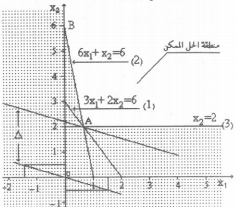 3 - حالات خاصة في الحل البياني :
يمكن أن نصادف عدة حالات خاصة أثناء إيجاد الحل بالطريقة البيانية منها ما يلي :
3-1- تعدد الحلول :
يمكن أحيانا أن نصادف أكثر من حل واحد و هي الحالة المسماة بتعدد الحلول، و فيها نجد على الأقل أن رأسين من رؤوس مضلع حيز الإمكان يتماسان في آن واحد مع المستقيم ∆، بحيث يكون آخر رأسين يصلهما في حالة التعظيم أو أول رأسين يصلهما في حالة التدنية، كما يوضح ذلك المثال التالي :
مثال :
أوجد الحل الأمثل للبرنامج الخطي التالي باستخدام الطريقة البيانية :
معادلات المستقيمات المولدة هي :
المستقيم الأول يرسم من خلال النقطتين التاليتين :
الأولى : x1=0, x2=5
الثانية : x1=10, x2=0
يلاحظ من خلال الشكل الموالي أنه عند تحريك المستقيم ∆ إلى اليمين فإنه يلتقي مع رأسي منطقة الحل الممكن B و C في نفس الوقت، و بالتالي فإن كلا النقطتين تعطيان حلا أمثلا للدالة الاقتصادية.
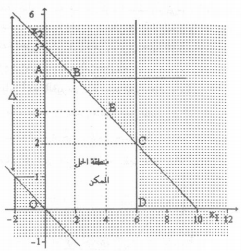 و يمكن التأكد من ذلك بالتعويض في هذه الدالة.
النقطة B تعطي : x1=2, x2=4
و قيمة دالة الهدف عندها هي :
النقطة C تعطي : x1=6, x2=2
و قيمة دالة الهدف عندها هي :
و يلاحظ أن النقطتين أعطيتا نفس القيمة للدالة الاقتصادية.
و الواقع أنه ليست هاتين النقطتين فقط تعطيان أكبر قيمة للدالة الاقتصادية، لكن أية نقطة أخرى موجودة على طول المستقيم BC، فلو أخذنا النقطة E على سبيل المثال حيث : x1=4, x2=3 فإن قيمة دالة الهدف هي :
و هي نفس القيمة المحصل عليها عند رأسي منطقة الحل الممكن.
تفيد هذه الحالة المسير في أنها توفر له المرونة في اتخاذ القرار لكونها تتيح له بدائل عديدة.
تصادف هذه الحالة عندما يكون المستقيم ∆ موازيا لأحد المستقيمات المولدة في سقف منطقة الحل الممكن في اتجاه اليمين في حالة التعظيم، أو في أرضية منطقة الحل الممكن في اتجاه اليسار في حالة التدنية، حيث يكون ميل هذا المستقيم و ميل المستقيم ∆ متساويان.
3 -2- حالة حياد أحد القيود :
عند تعدد القيود فإنه يمكن أن نجد أحد مستقيمات هذه القيود لا يلمس منطقة الحل الممكن في أية نقطة، و حينها يكون هذا القيد حياديا تماما، حيث يمكن حذفه كلية من البرنامج دون أن يحدث ذلك أي تأثير على النظام، و تظهر هذه الحالة كما في الشكل الموالي :
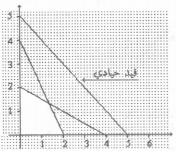 3 -3- حالة استحالة الحل :
هي الحالة التي تكون فيها القيود متناقضة، حيث لا تتحقق لنا أية منطقة للحل الأمثل، كما في المثال التالي :
مثال :
3 - 4 - لا نهائية الدالة الاقتصادية :
في حالة التعظيم تكون غالبية القيود أقل أو تساوي مقدار ثابت، غير أنه في بعض الأحيان يكون هناك تناقض بين دالة الهدف و القيود، فتكون هذه الأخيرة كلها أكبر أو تساوي في حالة التعظيم، و هذا ما يجعل دالة الهدف تأخذ قيمة لا نهائية، و لا يمكن حينئذ تحديد حل نهائي و محدد للدالة.
مثال :
حدد منطقة الحل الممكن للبرنامج الخطي التالي، ماذا تستنتج ؟
باستعمال الطريقة البيانية، نلاحظ من خلال الشكل الموالي أنه توجد منطقة لا نهائية تحقق دالة الهدف، فأية قيمة في اتجاه السهم تحقق دالة الهدف، و بالتالي نقول أن دالة الهدف لا نهائية.
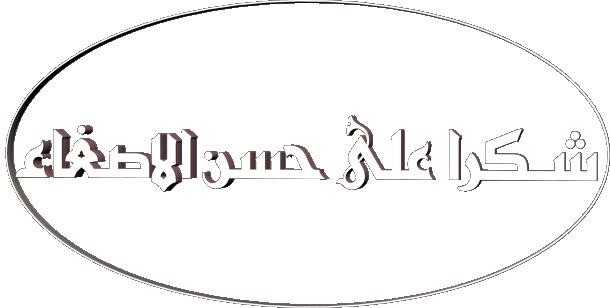